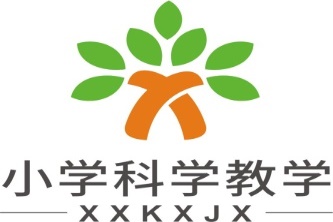 教科版五上《运动和力》单元
8.设计制作小赛车
安吉县第二小学  吕晓怡
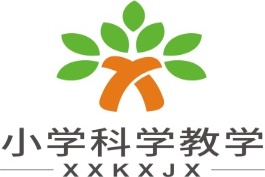 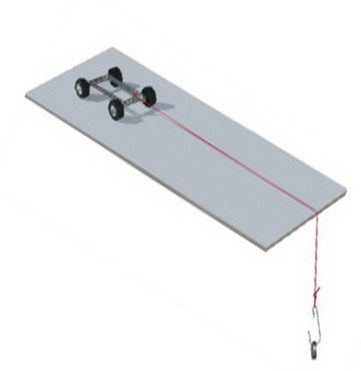 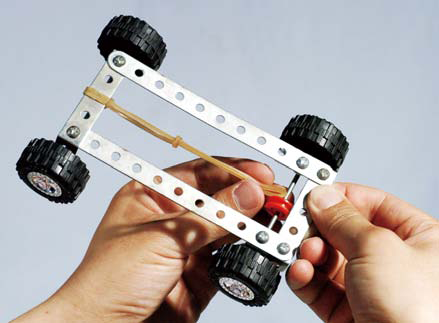 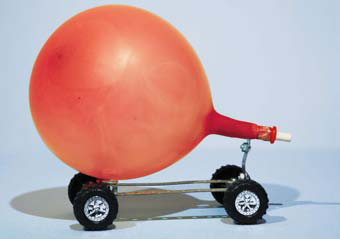 小缆车
气球小车
橡皮筋小车
回顾
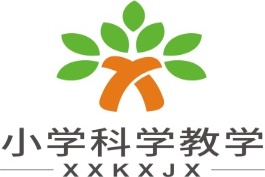 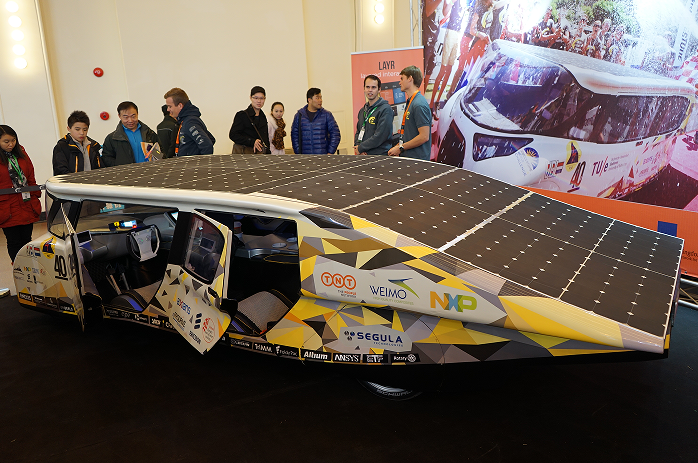 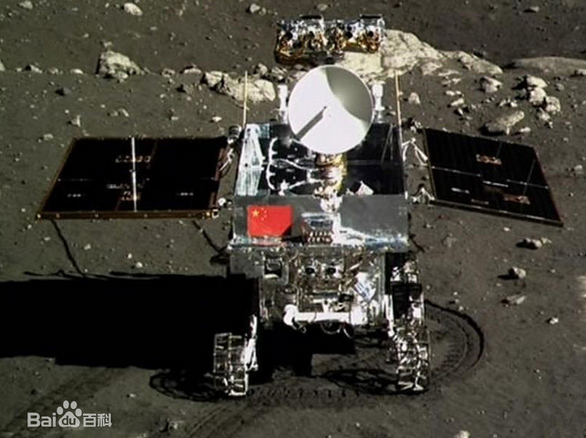 太阳能汽车
月球车
利用太阳能电池板，光能          电能
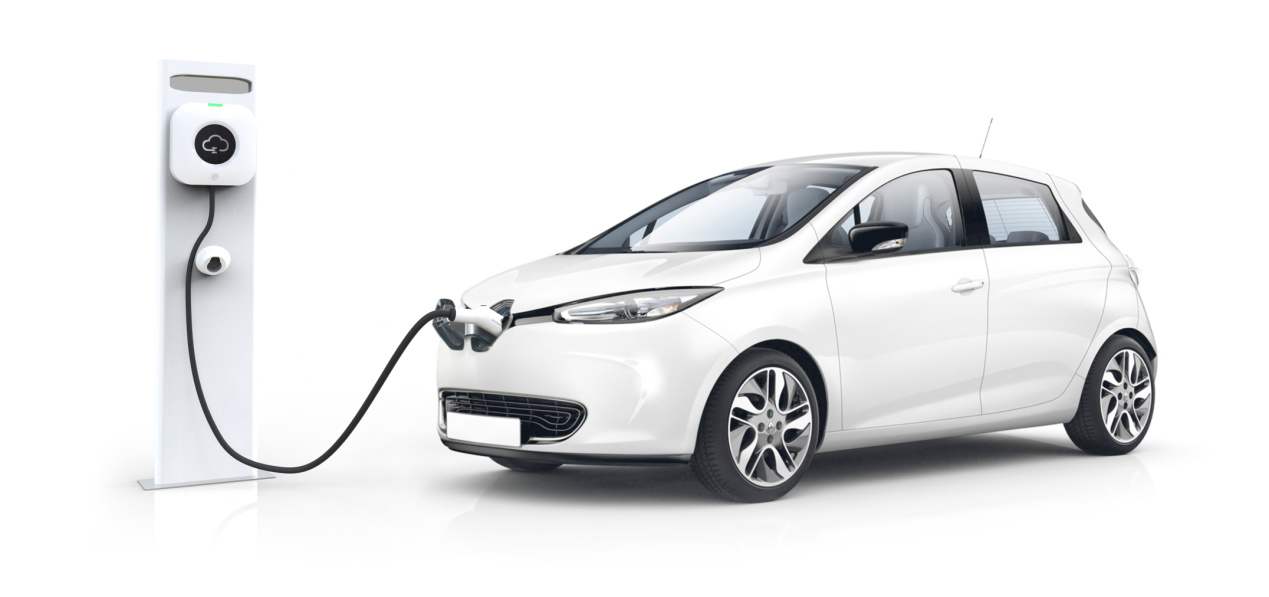 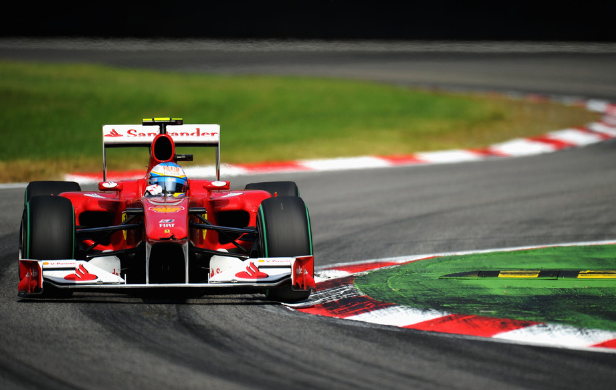 电动汽车
赛车
这些新型车有什么特点？
抗辐射，车速慢，耐低温
速度快，对技术要求高
利用电能作为动力，环保
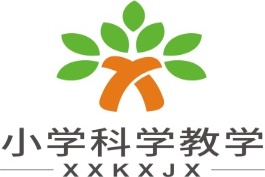 解析赛车的特点
速度！
平稳、安全！
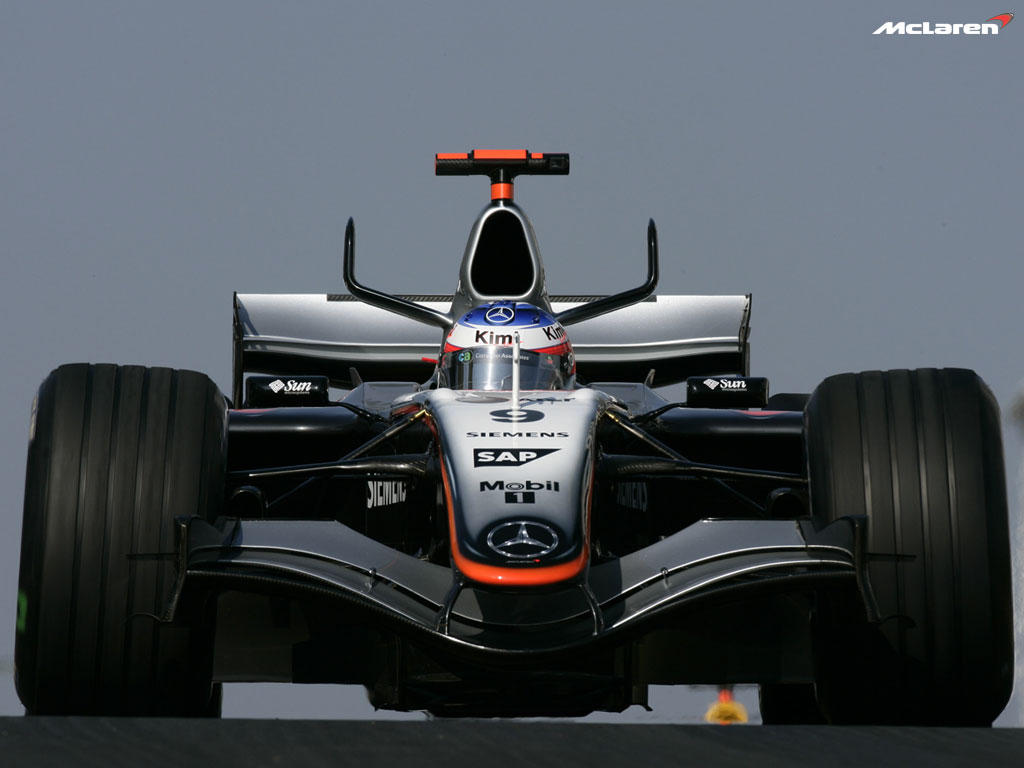 300km/h以上
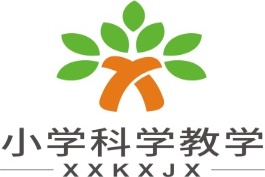 解析赛车的特点
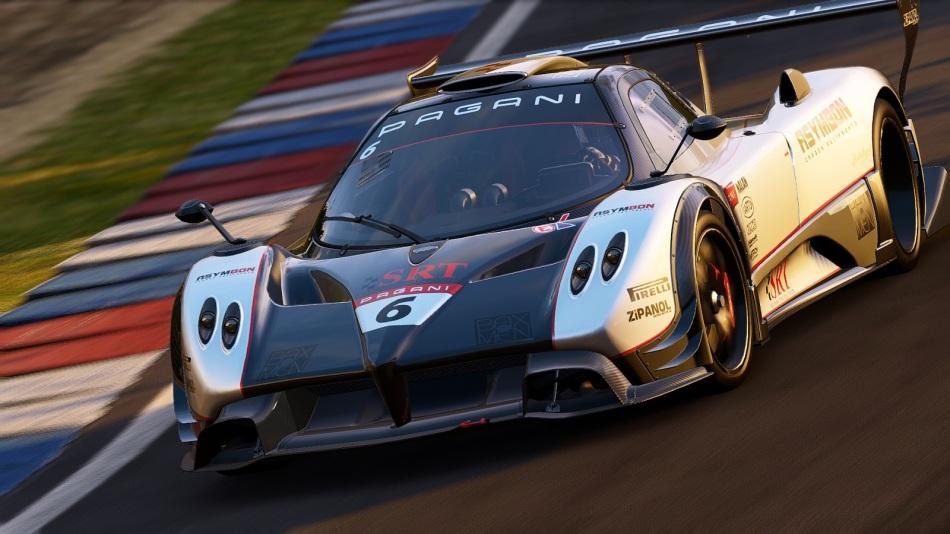 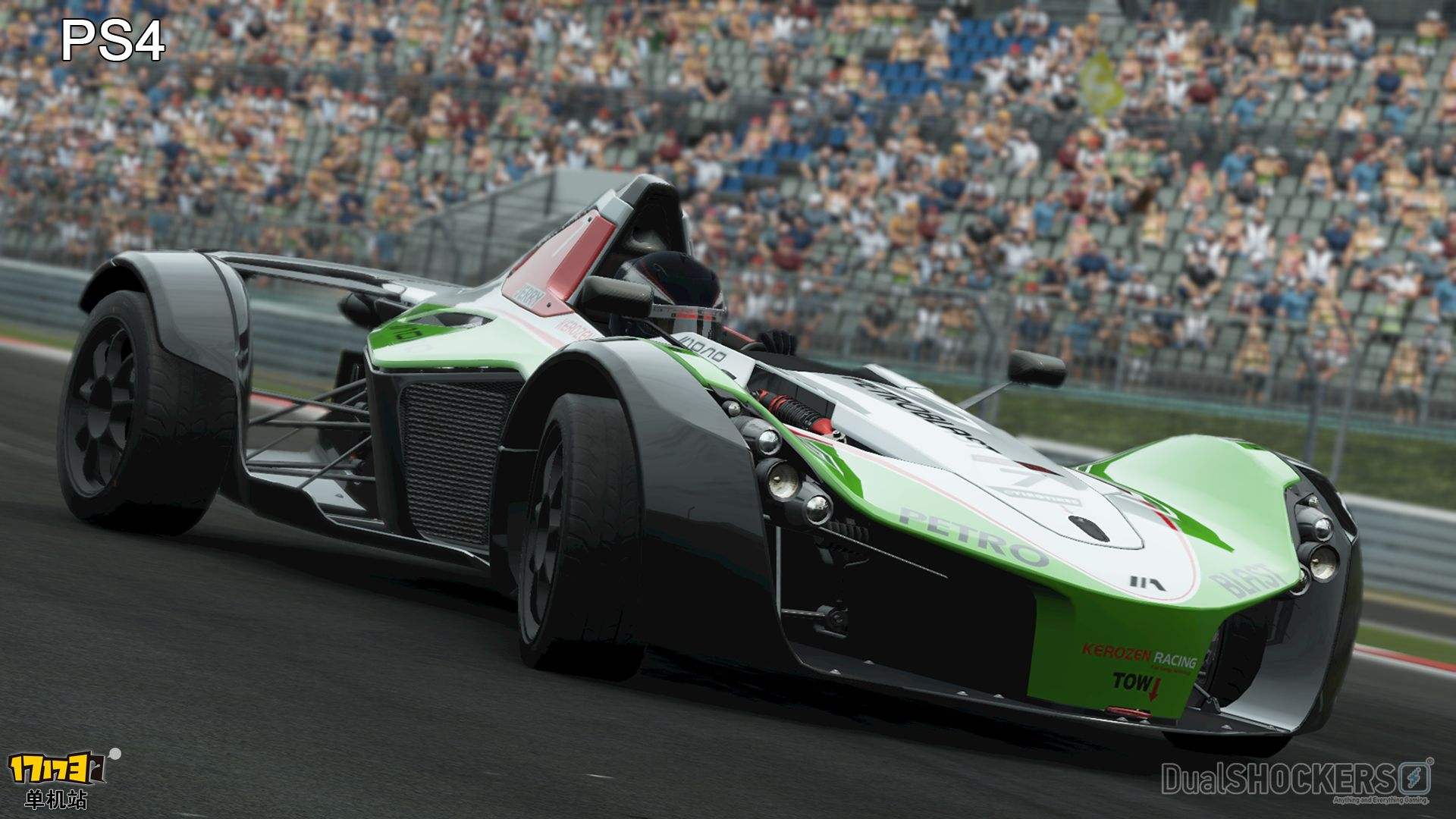 1.车身低，轮与轮之间的距离宽
行驶稳定
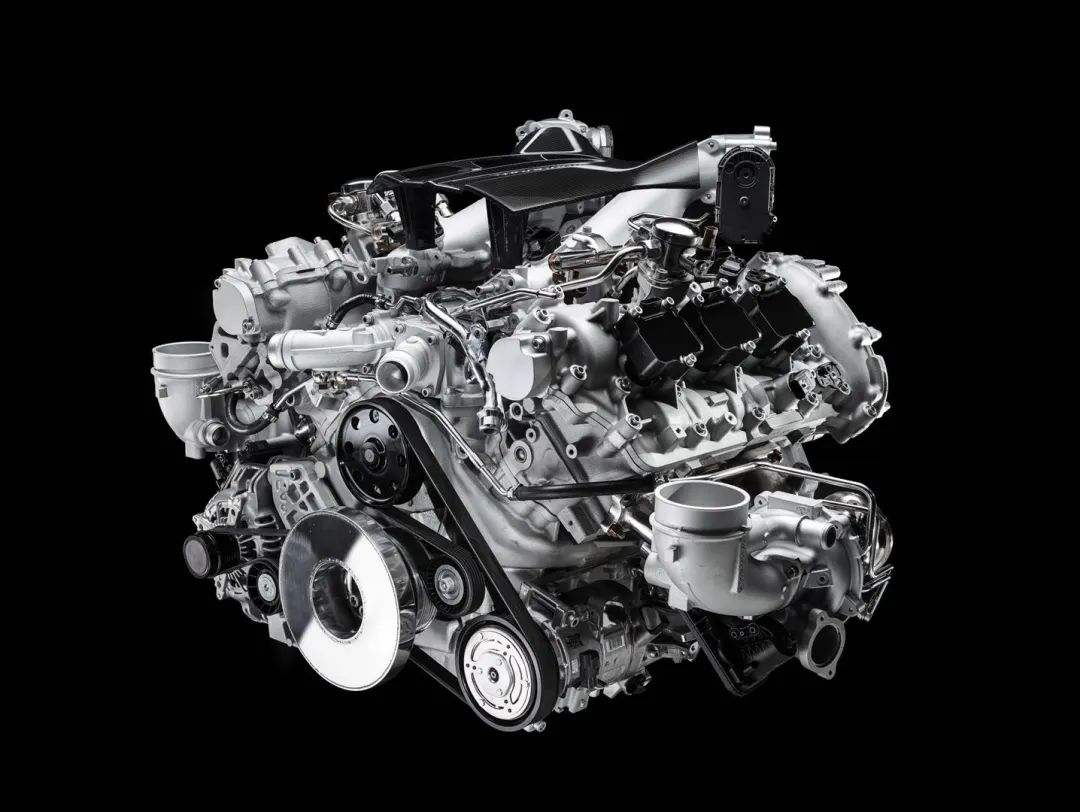 2.轮胎宽，花纹粗
增大摩擦力，避免打滑
3.流线型车身
使阻力减到最低
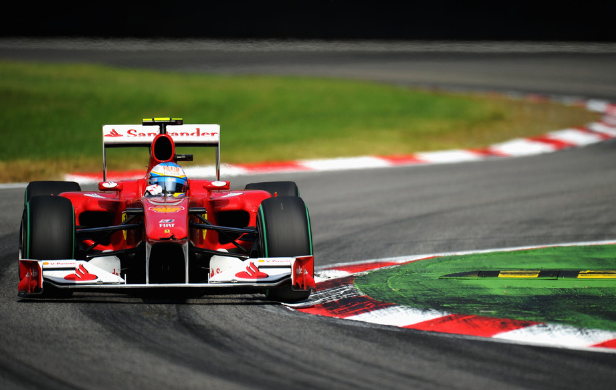 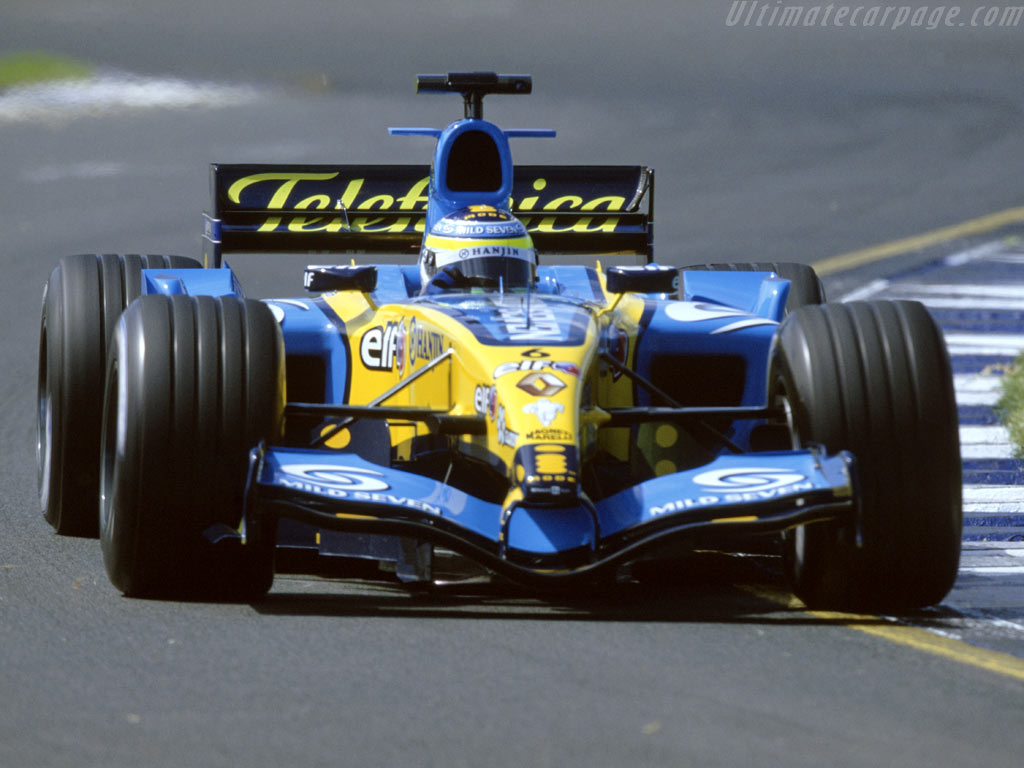 4.发动机的力量大
提供足够的动力
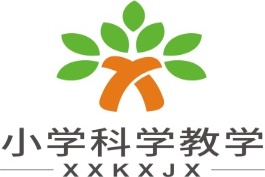 像工程师一样
明白设计什么，用途是什么？
收集想法，研究会遇到什么问题，能不能解决？
选出最好的想法，进行设计。
思考设计方案还能做哪些改进。
第二步
第三步
第四步
第一步
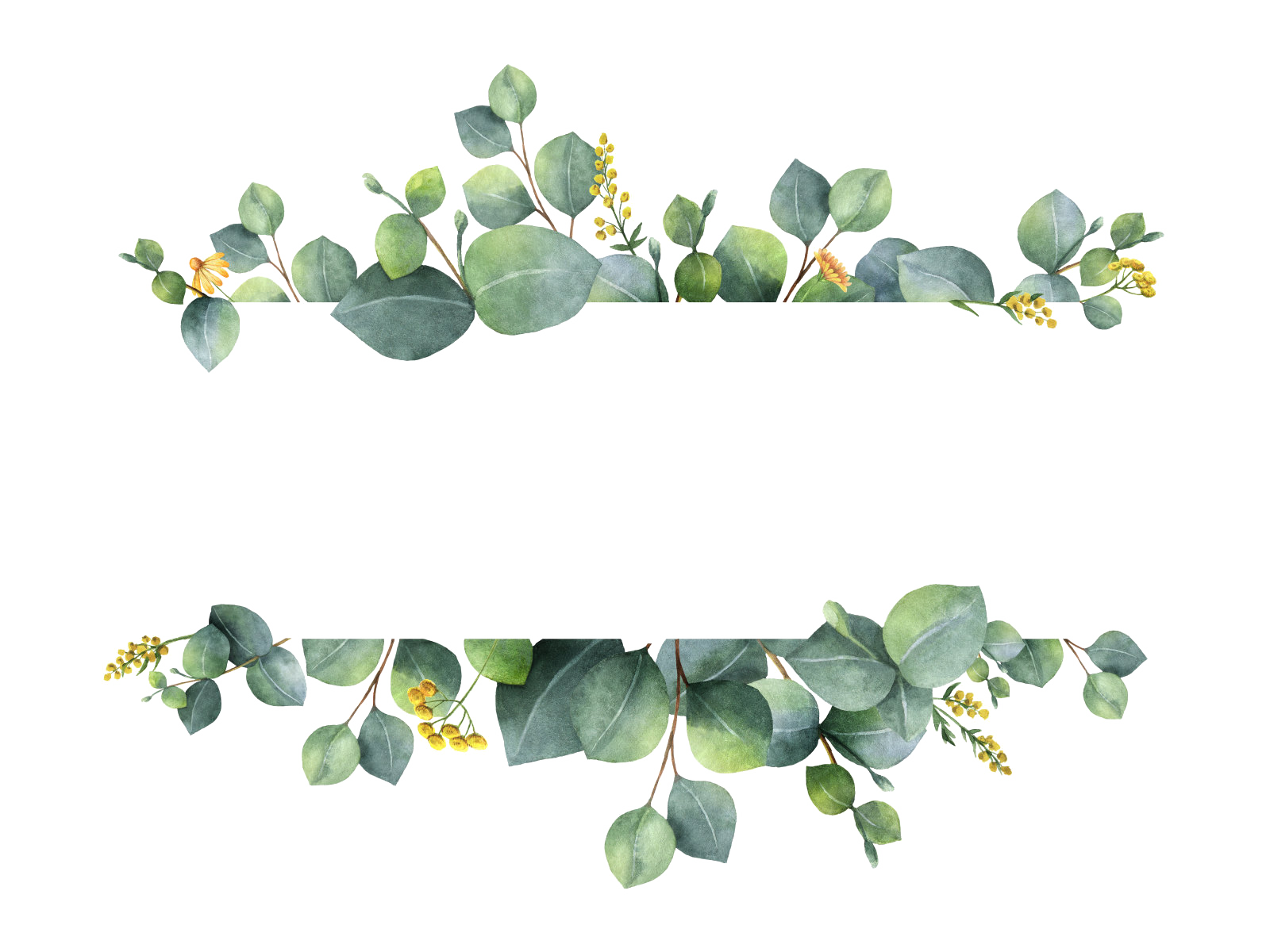 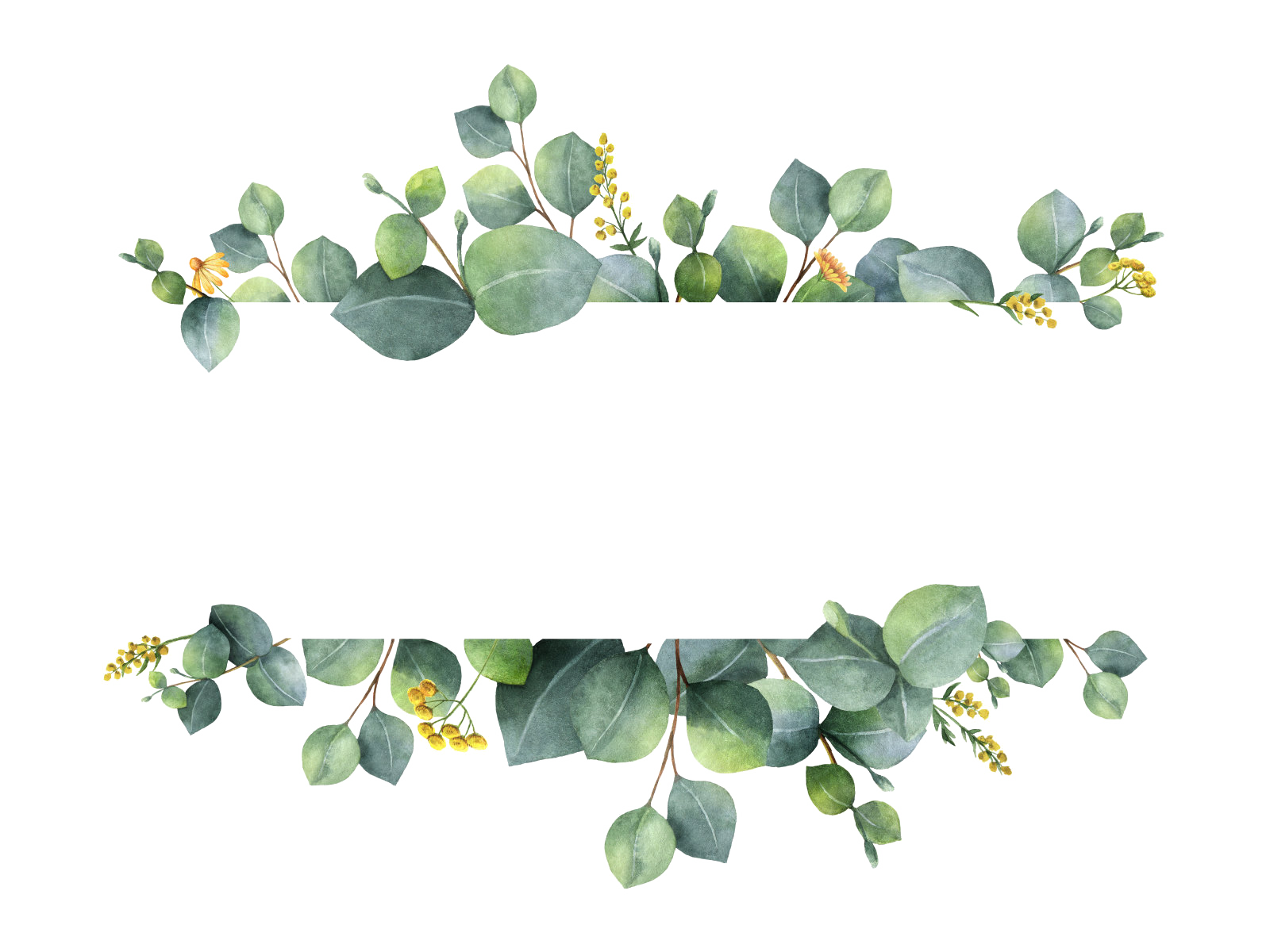 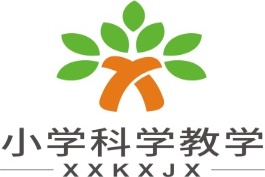 项目任务：设计制作一辆小赛车
要求：
（1）车身长不能超过25厘米；

（2）用橡皮筋或气球作动力；

（3）行驶的路程要尽量长。
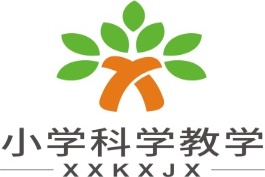 项目任务：设计制作一辆小赛车
提示：
1.组内合作，分工明确，20分钟时间内，完成小赛车的制作。
2.遇到难题，先组内想办法解决，实在解决不了的，求助老师。
3.制作过程中，注意安全。
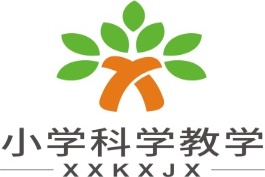 项目任务：设计制作一辆小赛车
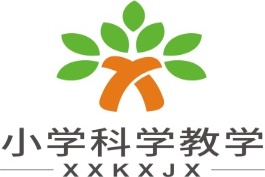 项目评价
评价主体
评价内容
郑重声明
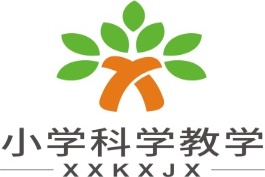 本微课资源版权属于小学科学教学网所有，供全国小学科学教师个人在课堂教学中无偿使用。其他网站、公司或个人想要转载，请与小学科学网联系。如果其他网站、公司或个人用于赢利，我们保留追究的权利！